Leerdoelen stoma zorg
Je kent de verschillende soorten stoma’s en hun kenmerken

Je kan de voor-en nadelen benoemen van de verschillende opvangmaterialen benoemen.

Je kan verschillende stoma problemen herkennen en benoemen

Je kan stomazorg uitvoeren en aandachtspunten benoemen

Je kan de indicaties en contra-indicaties benoemen bij darmspoelen
Stoma zorg
3typen:
Colostoma (dikke darm)
Ileostoma (dunne darm)
Urostoma (urinewegen)

Een stoma kan tijdelijk of blijvend zijn.
Eindstandig of dubbelloops.
Malone stoma (spoelstoma)

Bij een dubbelloops stoma wordt postoperatief een “brug” geplaatst om te voorkomen dat het stoma terugtrekt.
Een dubbelloops stoma is vaak ovaal van 
vorm en iets groter.

https://www.stomavereniging.nl/ voor meer informatie en achtergronden
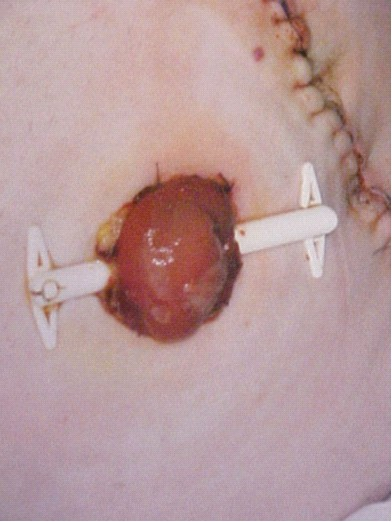 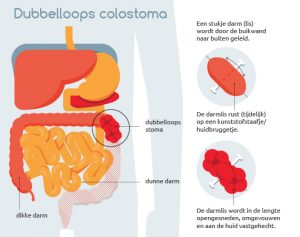 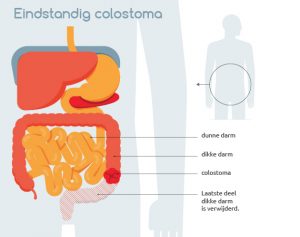 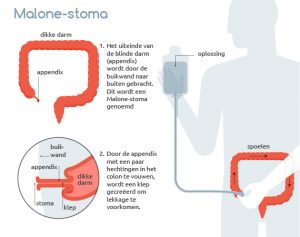 Indicaties
Ileostoma
Na trauma
Tumoren
Chronische aandoeningen van de darmen (b.v Ziekte v. Crohn, Colitits Ulcerosa)
Bescherming van een anastomose  (nieuwe verbinding tussen b.v dunne op de dikke darm)

Colostoma
Tumoren
Diverticulitis
Soms bij incontinentie van ontlasting
Chronische darmaandoeningen.
Bescherming van een anastomose

Urostoma
Tumoren van de blaas
Aangeboren afwijkingen
Trauma
Incontinentie
Colostoma
Meestal links op de onderbuik 
    Of rechts op de bovenbuik, afhankelijk welk          deel van de dikke darm verwijderd is.
   
Ontlasting is brijig tot stevig.
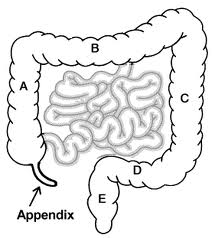 Colostoma
Ileostoma
Meestal rechts op de onderbuik.
Ontlasting is dun, veel zout en vochtverlies. Ongeveer 500 tot 700 ml per 24 uur.
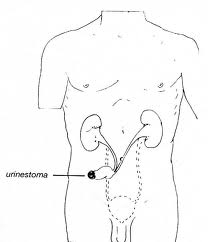 Urostoma (vaak volgens Bricker)
Linker of rechter onderbuik.
Urine ziet licht geel van kleur, vermengd met slijmvlokjes.
Voor een urinestoma wordt een stukje dunne darm van ongeveer tien tot vijftien centimeter gebruikt. Dit stukje darm wordt aan een zijde verbonden met de twee urineleiders en aan de andere zijde door de buikwand gehaald en in gehecht.
Materiaal
1-delig systeem (plak en zakje in één)
    flexibel materiaal.  Minimaal 1 x daags ver-
    vangen.
2-delig systeem (plak en zakje los van elkaar.) Huidplak (plaat) om de 2-3 dagen vervangen. Zakje minimaal 1x per dag.



Zakjes voor de colostoma zijn gesloten
Zakjes voor de ileostoma kunnen open aan de onderzijde.
(Kun je vastmaken m.b.v een klemmetje of d.m.v klitteband
Zakjes voor de urostoma, zit een kraantje onderaan het zakje.
Kenmerken: eendelig:               tweedelig systeem:
Factoren die van invloed zijn bij de keuze van het stomamateriaal:•voorkeur cliënt•draagcomfort•verminderde handfunctie•verminderde visus•mogelijkheden van zelfzorg•conditie of gevoeligheid van de huid•aanwezigheid van plooien / oneffenheden•ligging van de stoma (op of onder huidsniveau)•plaats en grootte van de stoma•gebruik van corticosteroïden•chemotherapie
Stoma problemen/complicaties
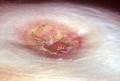 Retractie = terugtrekken van het stoma


            Gebruik bij dit probleem z.g.n convex huidplaat

Necrose = afsterving van het stoma (zwart van kleur)
Stenose = vernauwing van het stoma
Prolaps = het stoma stulpt uit naar buiten.
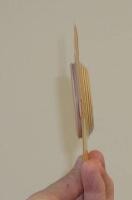 Zonder gordel heeft de convexe plaat niet de juiste werking
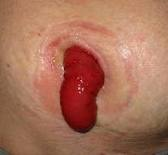 Huidirritatie-oorzaken 1
Inwerking van urine/ ontlasting op de huid door o.a.:- kuil/ plooi
		- lekkage
		- te grote opening huidplak
Chemische irritatie (door prikkelende stoffen zoals bv oplosmiddelen/ ontvettende substanties)
Verkeerd aanbrengen/ verwijderen materiaal
Allergie voor het opvangmateriaal
Scheren
Huidirritatie-oorzaken 2
Bacteriële/ schimmelinfecties
Gevoelige/ droge huid
Verminderde weerstand/ algehele malaise/ ondervoeding/ bepaalde ziektebeelden
Medicatie (chemotherapie, antibiotica, corticosteroïden)
Radiotherapie
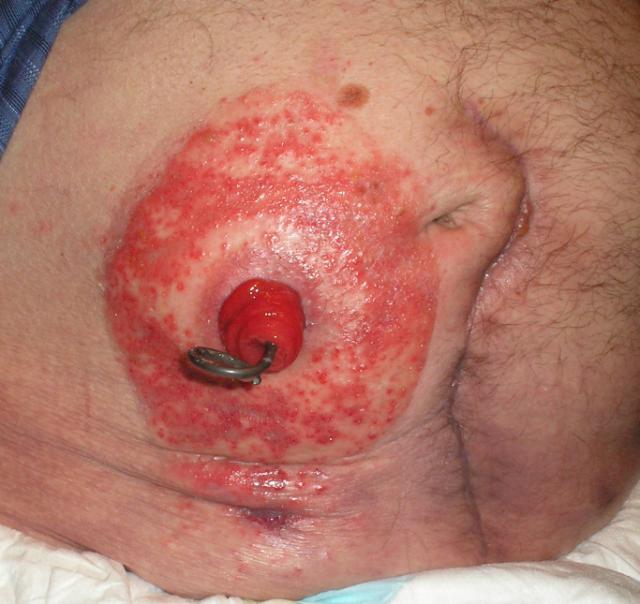 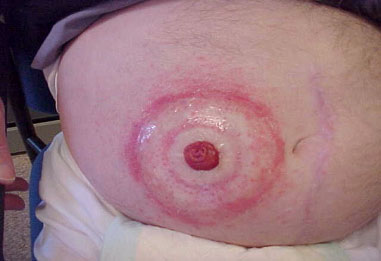 Oorzaak stoma probleem weghalen.
Oorzaak meestal door lekkage, soms door irritatie van de huidplaat.
Gebruik huid beschermende middelen b.v cavilon spray/swabs
Gebruik een speciale poeder (Orahesive poeder) voor nattende wondjes. (blaas het overtollige poeder weg.)
Vul huidplooien op met speciale pasta of huidplaat ringen.
Verzorging
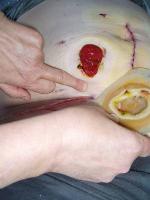 Verwijder voorzichtig de plaat, door de huid naar beneden te duwen in plaats van hard aan de kleefplaat te trekken.
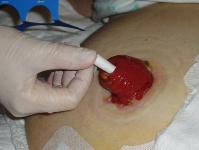 Als het stoma veel stoelgang produceert gebruik een tampon zodat je droog kan  werken.
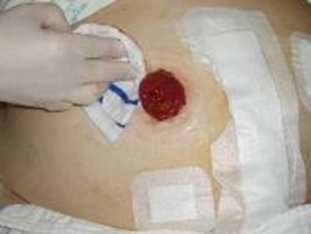 Was het stoma en de omliggende huid voorzichtig met natte gaasjes lauw .Gebruik geen vochtige doekjes of reinigingsschuim. 
Stomaslijmvlies kan gemakkelijk bloeden.
Dep de huid rondom goed droog.
Neem de juiste maat van het stoma, gebruik hiervoor het maatkaartje.
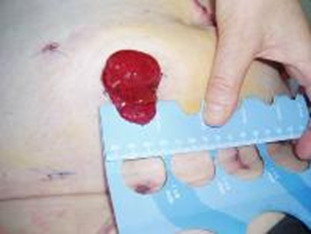 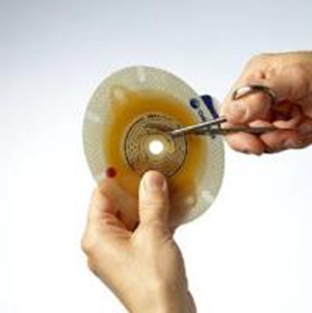 Knip de plaat uit volgens de aangegeven maat.
Of gebruik in eerste instantie een mal.
Breng evt.  een beschermfilm aan rond het stoma. Het kan geen kwaad als er ook beschermfilm op het stoma → terechtkomt.


Maak randjes glad met de vinger !!


Verwarm de plaat tussen de handen.
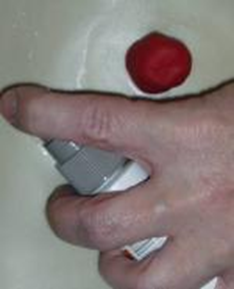 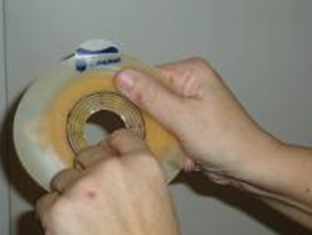 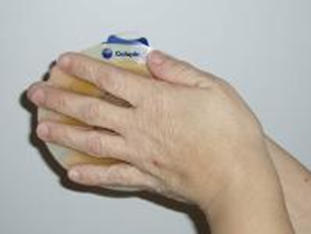 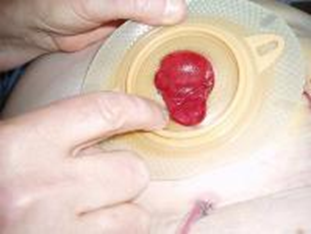 Verwijder de beschermfolieKleef de plaat altijd eerst onderaan goed vast tegen het stomaDruk de kleefplaat overal goed aanNB Urinestoma’s kun je het beste ‘s ochtends verzorgen i.v.m. minder urineprod. Klik het zakje op de huidplaat.
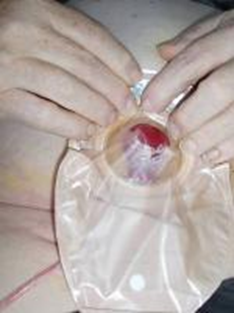 Voedingsadviezen
Ontlastingpatroon kan verstoord zijn, te frequent of juist moeizaam
Ander mogelijk probleem is gasvorming, met als gevolg geuren of een opbollend zakje  aandacht voor de voeding is wenselijk. Denk aan koolsoorten.
Goed kauwen en rustig eten zijn erg belangrijk
Zorgvragers met een (ileo)stoma hebben eerder last van een vochttekort. Stimuleer de zorgvrager voldoende te drinken
Darmspoelen (irrigeren) Rectaal of via colon stoma
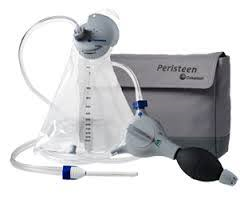 https://www.youtube.com/watch?v=qkconQGjITk
https://www.youtube.com/watch?v=Enq2mSIYZWg
Indicaties:
Obstipatie
Voorbereiding operatie of onderzoek
Fecale incontinentie
Keuze van de zorgvrager. Colostoma → 24-48 uur ontlasting vrij.
Contra - indicaties
Diarree
Chronische darmontstekingen
Hart klachten
Peritonitis (buikvliesontsteking)
Trombopenie
Bloedingen
Recente darm operaties 

Stoma problemen (b.v prolaps, stenose)
Ileostoma
Bestraling
Spoelvloeistoffen:
Meestal lauw kraanwater 
Soms toevoeging van: glycerine, zeep, olie
Nacl 0,9 %
Terugblik:
3 soorten stoma’s
Stoma materiaal
Stoma problemen
Aandachtspunten bij de verzorging
Indicaties darmspoelen
Contra-indicaties darmspoelen